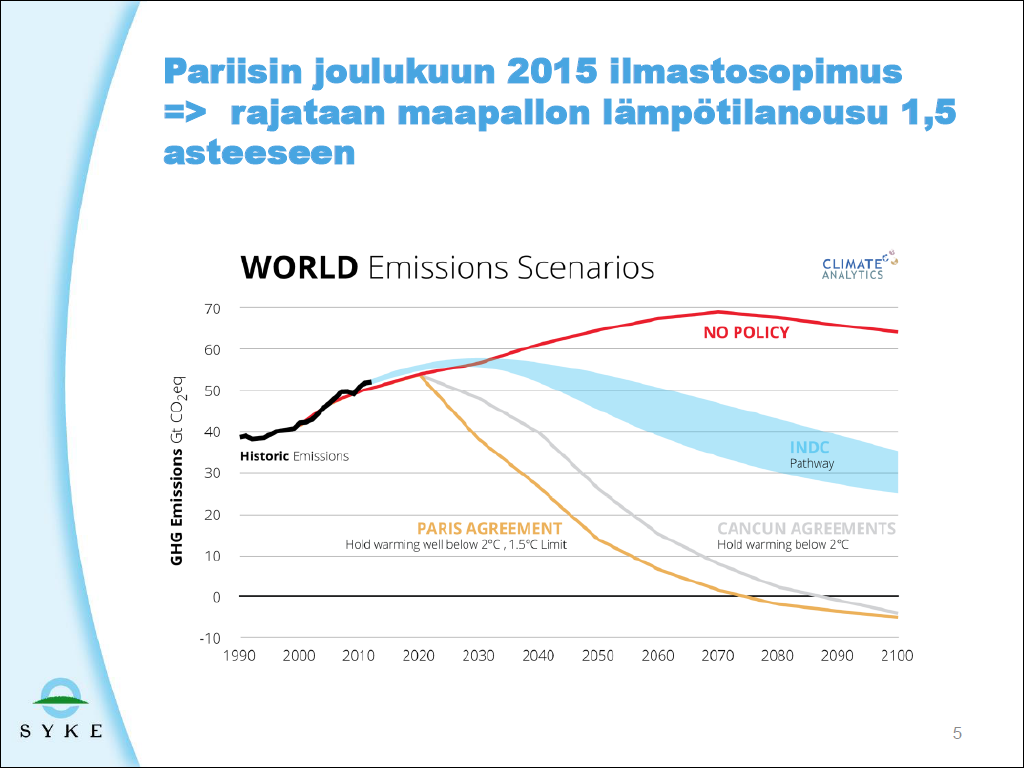 Jos ei tehdä mitään, edetään kohti 5 asteen lämpötilan nousua esiteolliseen aikaan verrattuna. Arktisilla alueilla nousu on kaksinkertainen.
Nyt tehdyt sitoumukset kattavat noin puolet tarvittavista vähennyksistä – huom.: sitoumus ei vielä tarkoita toteutettua toimenpidettä!
…entä Pirkanmaa?
Pariisin sopimuksessa asetettiin 2 asteen tavoite, mutta IPCC:n raportti 2018 nosti esiin, että kunnianhimoisempaan, 1,5 asteen tavoitteeseen pyrkiminen on kriittistä!
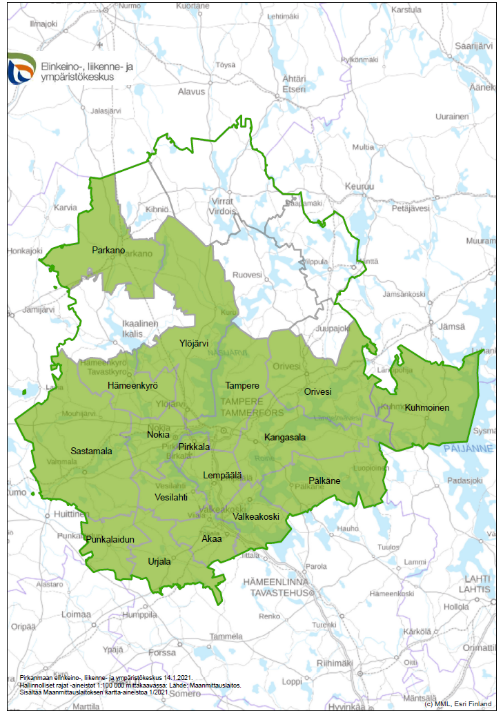 MUKANA (kutsuttuina) TÄNÄÄN:

Akaa
Hämeenkyrö
Kangasala
Kuhmoinen
Lempäälä
Nokia
Orivesi
Parkano
Pirkkala
Pälkäne
Sastamala
Tampere
Urjala
Valkeakoski
Vesilahti
Ylöjärvi










Pirkanmaan liitto
Tampereen kaupunkiseutu
Ekokumppanit
Tampereen hiippakunta
Tampereen yliopistoyhteisö
Metsäkeskus
Pirkanmaan sairaanhoitopiiri
Yritykset ja yhteisöt

Mukana myös PIRELY ja  PYSTY-ryhmäläiset!
10.2.2022
dia 2
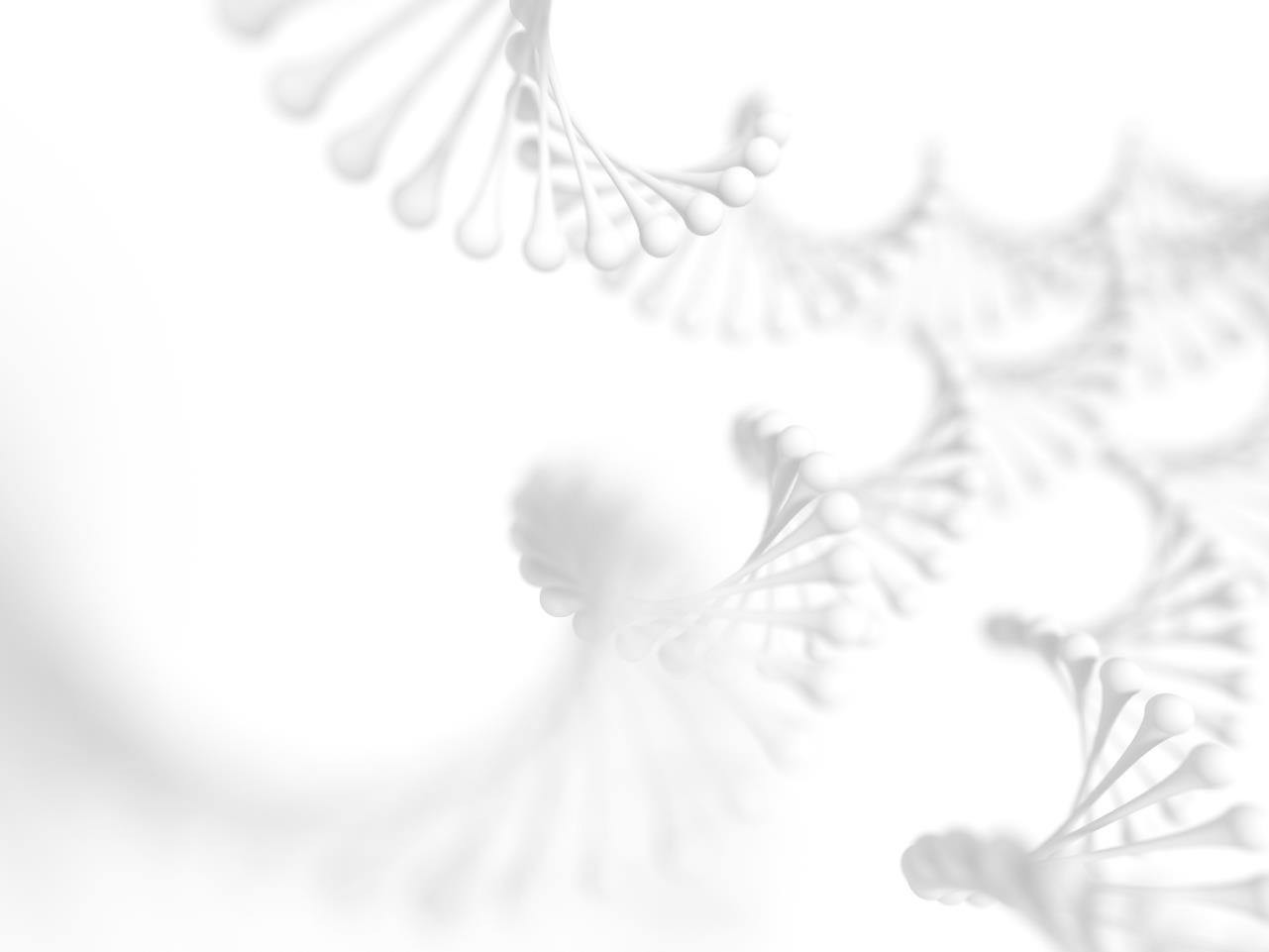 Pirkanmaan ilmastofoorumi 9.2.2022 – ajankohtaiskatsaus
12.30- 13.00 Avaus ja vuoden 2022 suunnitelmia 
13.00-13.30 Katse SOTE-sektorin ilmastokysymyksiin
Kestävän kehityksen johtaja Leena Setälä, Varsinais-Suomen sairaanhoitopiiri
13.30-15.30 Osallistujien ajankohtaiset
Ajankohtaiskierros, max 5 min/osallistuja 
Mitä vuoden aikana on tapahtunut, mitä on tulossa 2022? 
Yhteistyötarpeita ja -toiveita?
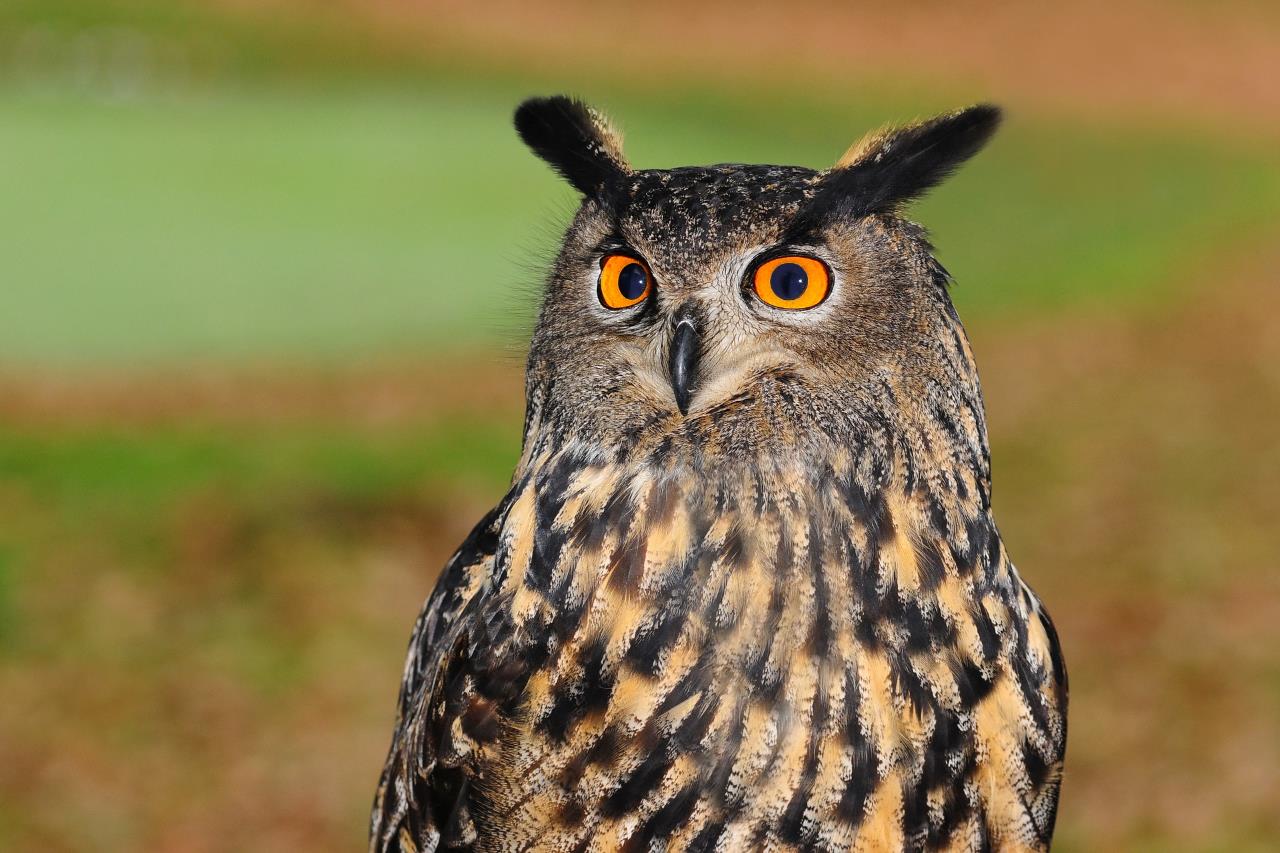 Ilmastoajankohtaisia
PIRELY – omat ajankohtaiset
PIRELY valinnut omat sisäiset ilmastopainopisteet tiekartan pohjalta
Työkalujen kehittäminen
KILVA - jatkohanke vireille 2022; https://ymparisto.fi/KILVA  
Kaavoituksen hiililaskuri
Taulukkopohjainen laskuri kaavan/hankkeen hiilivarastovaikutusten arviointiin
Julkaistu ensi vaiheessa Pirkanmaalle, tavoite laajentaa valtakunnalliseksi keväällä 2022
Saa tutustua ja antaa palautetta, TRE testannut jo yleis- ja asemakaavoissa
https://ymparistoviisas.fi/kaavoituksen-ilmastovaikutukset/ 
Hiilineutraalit vyöhykkeet-OHKE 
Erityyppisten alueiden ilmastovahvuuksia paikkatietoon, pohjana YKR-data, tietomallit myös muiden kopioitavaksi, valmista 9/2022
Kansallinen sopeutumissuunnitelma (KISS2030)
Pirkanmaan pilottia valmistellaan malliksi yhteistyössä TRE, kaupunkiseutu, PIRLIITTO, AVI
Valmisteluvaiheessa syksyyn 2022 saakka
Viestintä
SYKEn tuore opas: Indikaattorit kuntien ympäristöpäätöksenteon tueksi
Ymparistoviisas.fi – maakunnallisen sopeutumisen sisällöt sekä riskinarviointimalli
Ymparistoviisas.fi – hillinnän ja sopeutumisen arvioinnin tarkistuslistoja eri tyyppisiin toimintoihin
VALMISTELUTAHOT
SIHTEERISTÖ
Pääkoordinaatio MMM
Ilmastonmuutokseen sopeutumissuunnitelman SEURANTARYHMÄ
VIRKAMIESTYÖRYHMÄpj MMM
  SM, YM, TEM, LVM, STM, VM, PLM
SIHTEERISTÖ
Pääkoordinaatio MMM
IL, Väylä, SYKE, Luke, ELY
ALARYHMÄT JA FOORUMIT
VIESTINTÄ, VUOROVAIKUTUS JA RAPORTOINTI
6
Uusi KAISU lausunnolla 14.1. saakka
ELY-keskusten yhteinen lausunto: 
Vahva laskennallinen taustatyö 
Toimenpiteiden toteutuminen käytännössä: miten/mitä muutoksia tarvitaan, jotta siirtymä toteutuisi oikeasti, yhteiskunnallinen hyväksyttävyys?
Ilmastotyön tulisi kytkeytyä alueilla kaikkeen päätöksentekoon ja seurantaan – erilliset suunnitelmat eivät yksin riitä
ELY-keskuksilla tahtotila olla mukana edistämässä siirtymää kohti hiilineutraalia yhteiskuntaa ja vaikuttamismahdollisuuksia moninaisesti sekä E-, L- että Y-vastuualueiden tehtävien kautta  olemassa olevat rakenteet saatava käyttöön ja tukemaan ilmastotyötä.
Esityksen alatunniste tässä
10.2.2022
dia 7
KAISUn vaikutus päästövähennyspolkuun?
Esityksen alatunniste tässä
10.2.2022
dia 8
Muutoksia KAISU-perusurassa
Suurimmat muutokset ovat liikenteessä
Fossiilittoman liikenteen tiekartta tuo lisävähennyksiä
Pienempiä lisävähennyksiä on runsaasti
Öljylämmityksestä luopuminen on nimeltä mainittuna
Pirkanmaan tiekarttaan suurin vaikutus on biokaasun siirtyminen omista lisätoimenpiteistä KAISUn alle
Uudessa KAISUssa huomattavia päällekkäisyyksiä HINKU-perusuran kanssa
Esityksen alatunniste tässä
10.2.2022
dia 9
Kokonaisuus vanha vs. uusi KAISU
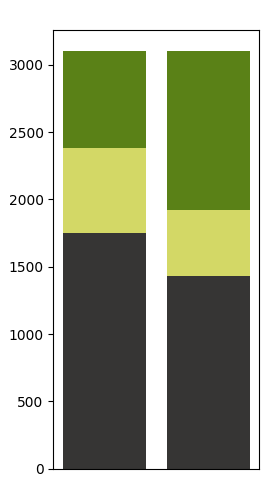 KAISU-perusura
HINKU-perusura
”Kuilu”
Esityksen alatunniste tässä
10.2.2022
dia 11
Ilmastolaki (I-vaihe) menossa eduskuntakäsittelyyn ennakkotiedon mukaan vko 7
dia 12
10.2.2022
Esityksen alatunniste tässä
Uusi rakennerahastokausi
Rakennerahastokauden alkuun pääsemiseksi odotellaan edelleen tietojärjestelmän valmistumista
Uuden kauden sivut on avattu https://rakennerahastot.fi/ 

Tämänhetkisen tiedon mukaan rahoituksen jakaminen päästäisiin käynnistämään maaliskuussa
Esityksen alatunniste tässä
10.2.2022
dia 13
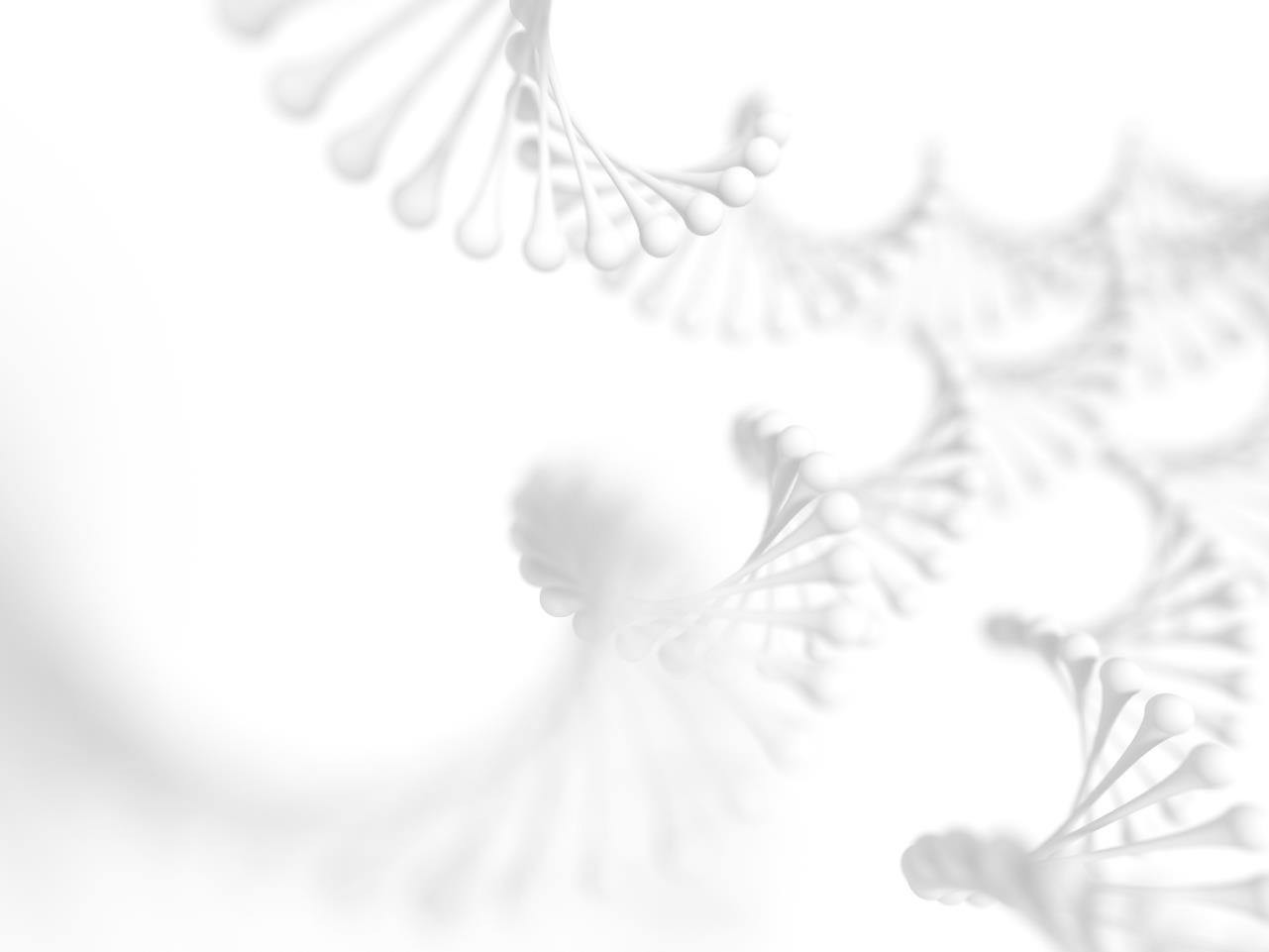 Pirkanmaan ilmastofoorumi 9.2.2022 – ajankohtaiskatsaus
12.30- 13.00 Avaus ja vuoden 2022 suunnitelmia 
13.00-13.30 Katse SOTE-sektorin ilmastokysymyksiin
Kestävän kehityksen johtaja Leena Setälä, Varsinais-Suomen sairaanhoitopiiri
Suunnitteilla pitää asiaa esillä myös jatkossa vuoden 2022 aikana, Pirkanmaan sairaanhoitopiirin edustaja nimetty myös ilmastofoorumiin
13.30-15.30 Osallistujien ajankohtaiset
Ajankohtaiskierros, max 5 min/osallistuja 
Mitä vuoden aikana on tapahtunut, mitä on tulossa 2022? 
Yhteistyötarpeita ja -toiveita?
Osallistujien ajankohtaisia – pöydän ympäri
Kiitos!
Seuraava kokoontuminen
Ehdotus: ke 4.5. kello 12.30-15.30
Päästövähennyspolun esittely + katsaus maakunnan hiilinieluihin ja luonnon monimuotoisuuteen
Esityksen alatunniste tässä
10.2.2022
dia 16